Adapted from @the.happy.educator on Instagram
1
2
24
3
4
23
22
5
6
21
20
7
19
8
9
18
17
10
16
11
12
15
13
14
1. Tweet tweet
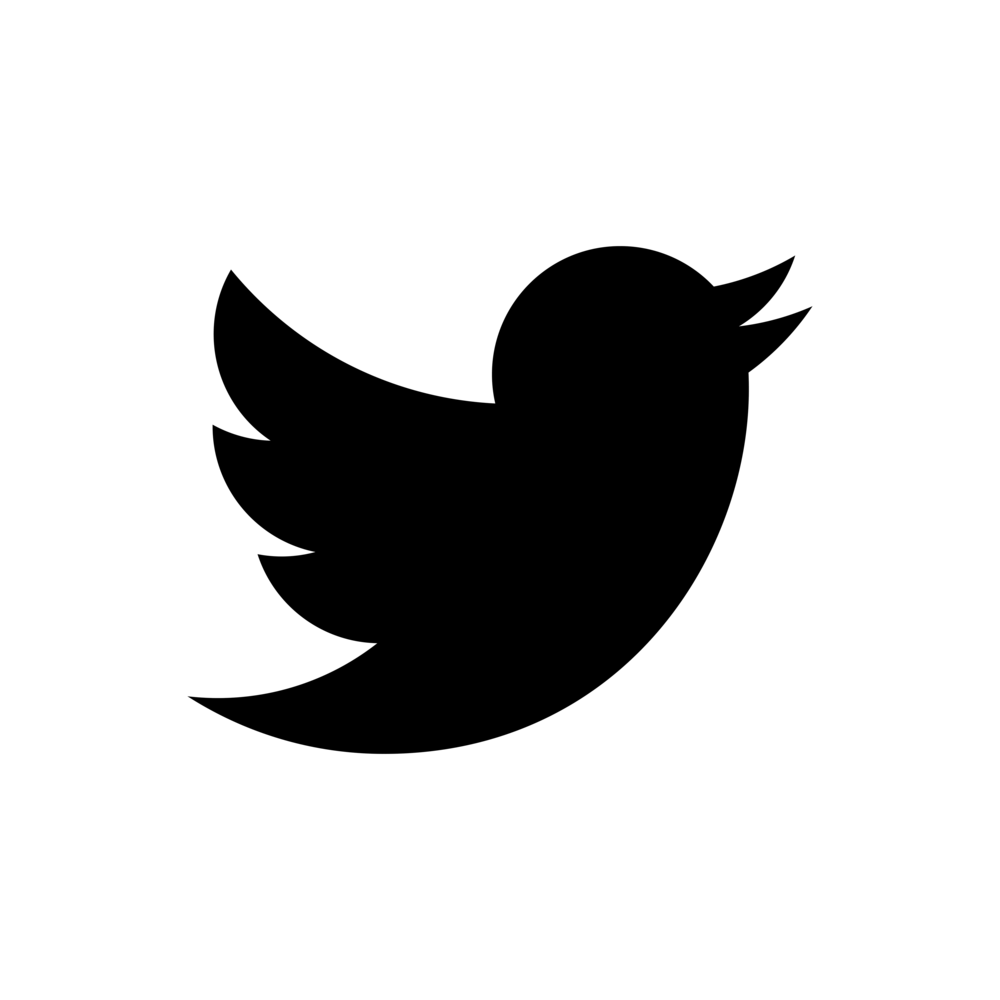 Take/create a twitter card and write a tweet about what you have learned today or what you would like more help with.
2. Question time
?
Write down a question about today’s lesson and your partner will answer it.
3. Truths and a lie
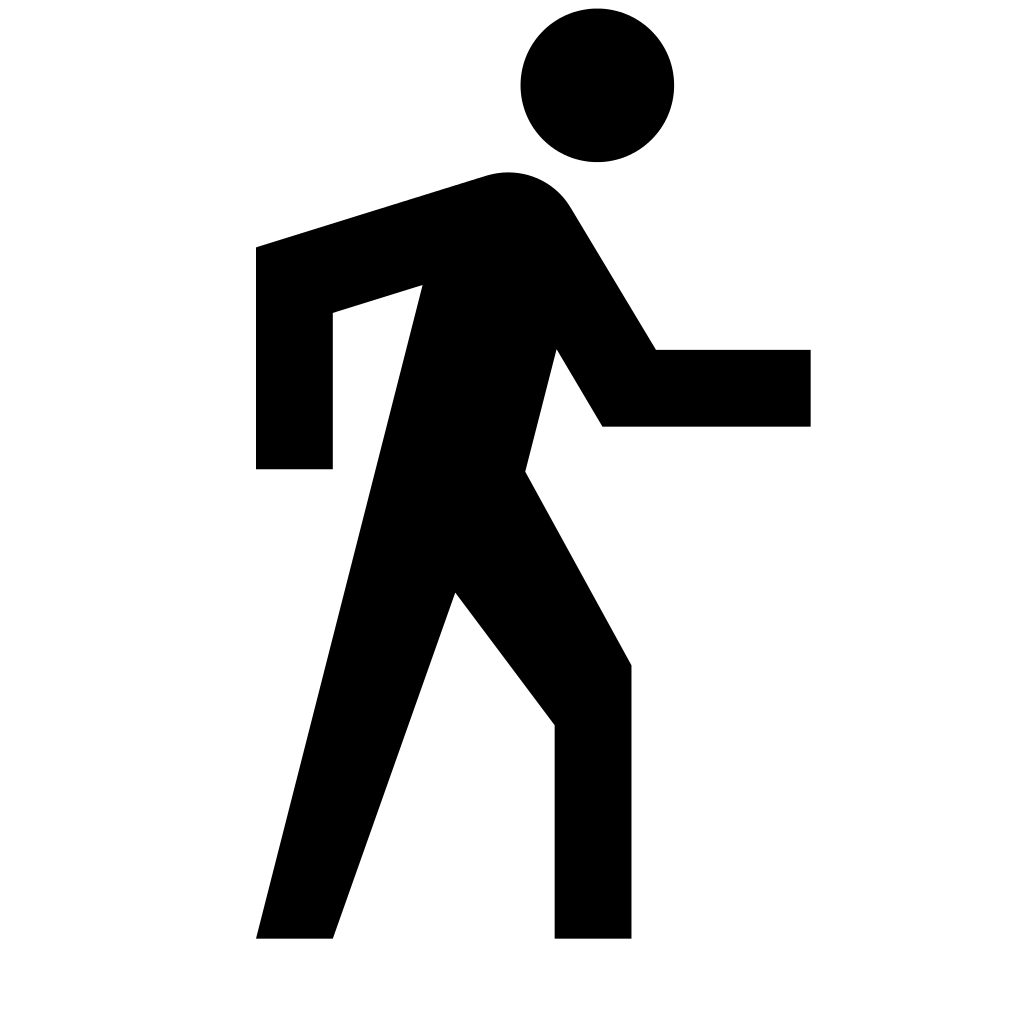 Tell your partner two facts you learnt today and 1 lie. Does your partner know which ones are true and which are false?
This Photo by Unknown Author is licensed under CC BY-SA
4. Two stars and a wish
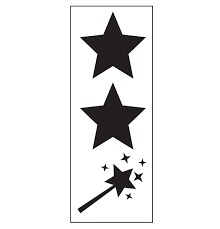 Write down two things you learned from today’s lesson and one thing you would like more help with.
5. Be the teacher
??
Write down 2 questions about today’s lesson and I’ll use them as a starter for the next lesson.
6. Show me!
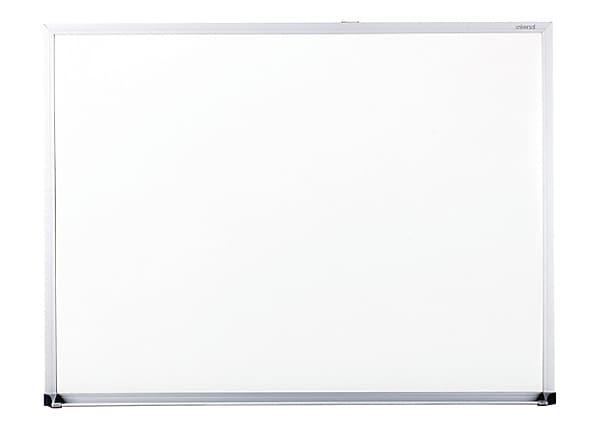 Take a look!! 

I know how to…
Show me something you have learned today on your whiteboard/book
This Photo by Unknown Author is licensed under CC BY
7. Attention grabber
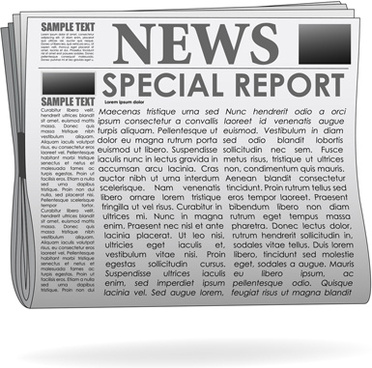 Write a newspaper headline that shows what you have learned today. Earn extra points for writing a paragraph too!
This Photo by Unknown Author is licensed under CC BY
8. Hot seat
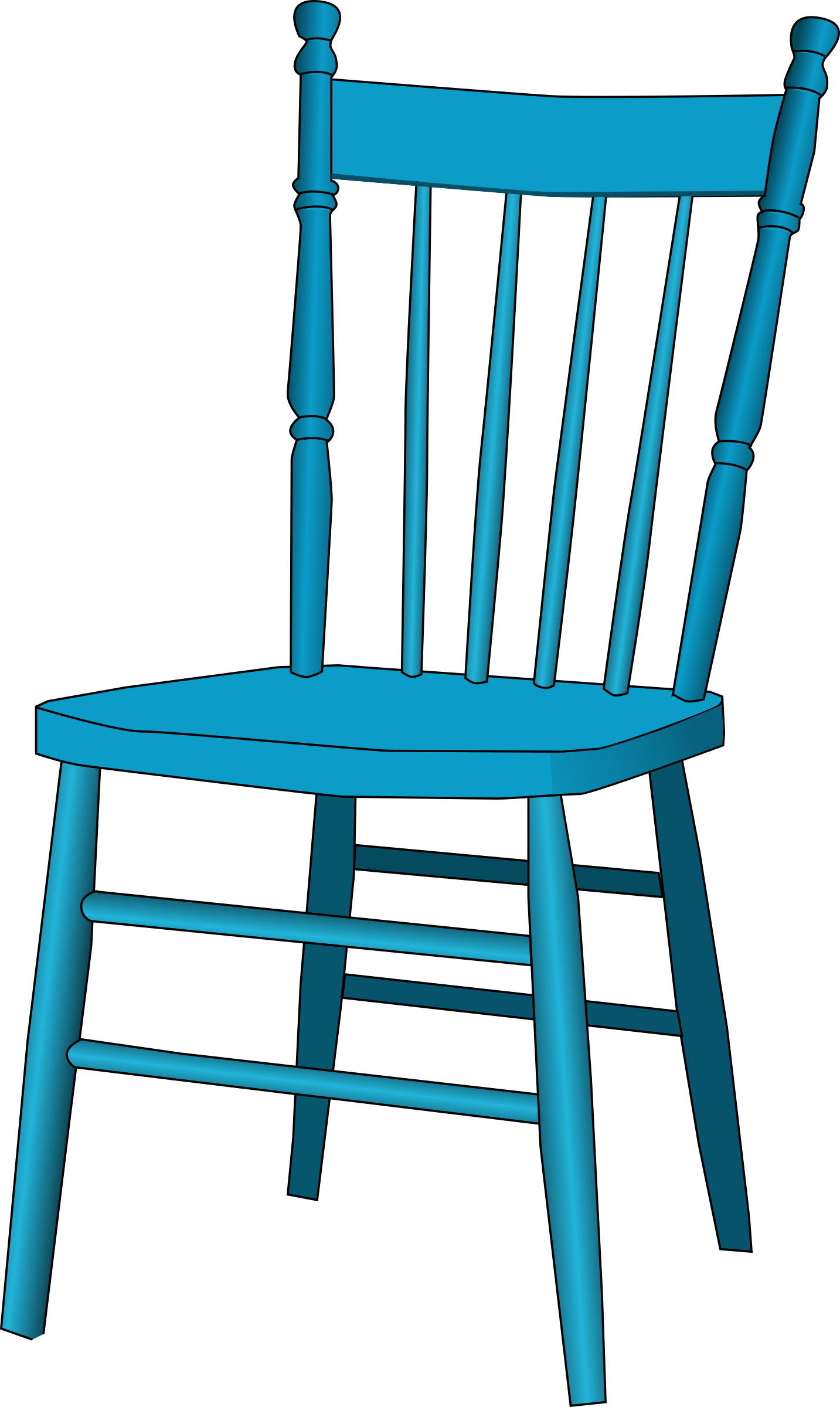 One person will answer questions from the rest of the class about the lesson. Don’t worry if you don’t know the answer, we are all here to help. 

Remember, if you are asking a question you need to know the answer.
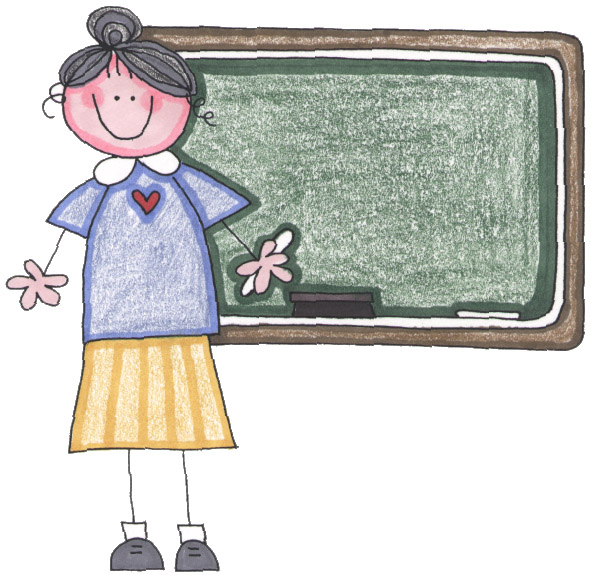 9. Be the teacher
Ask the class some questions about what you have learned today. Remember you need to know the answers!
This Photo by Unknown Author is licensed under CC BY-NC-ND
10. The answer is…
?
Write down 3 answers and get your partner to create questions for them.
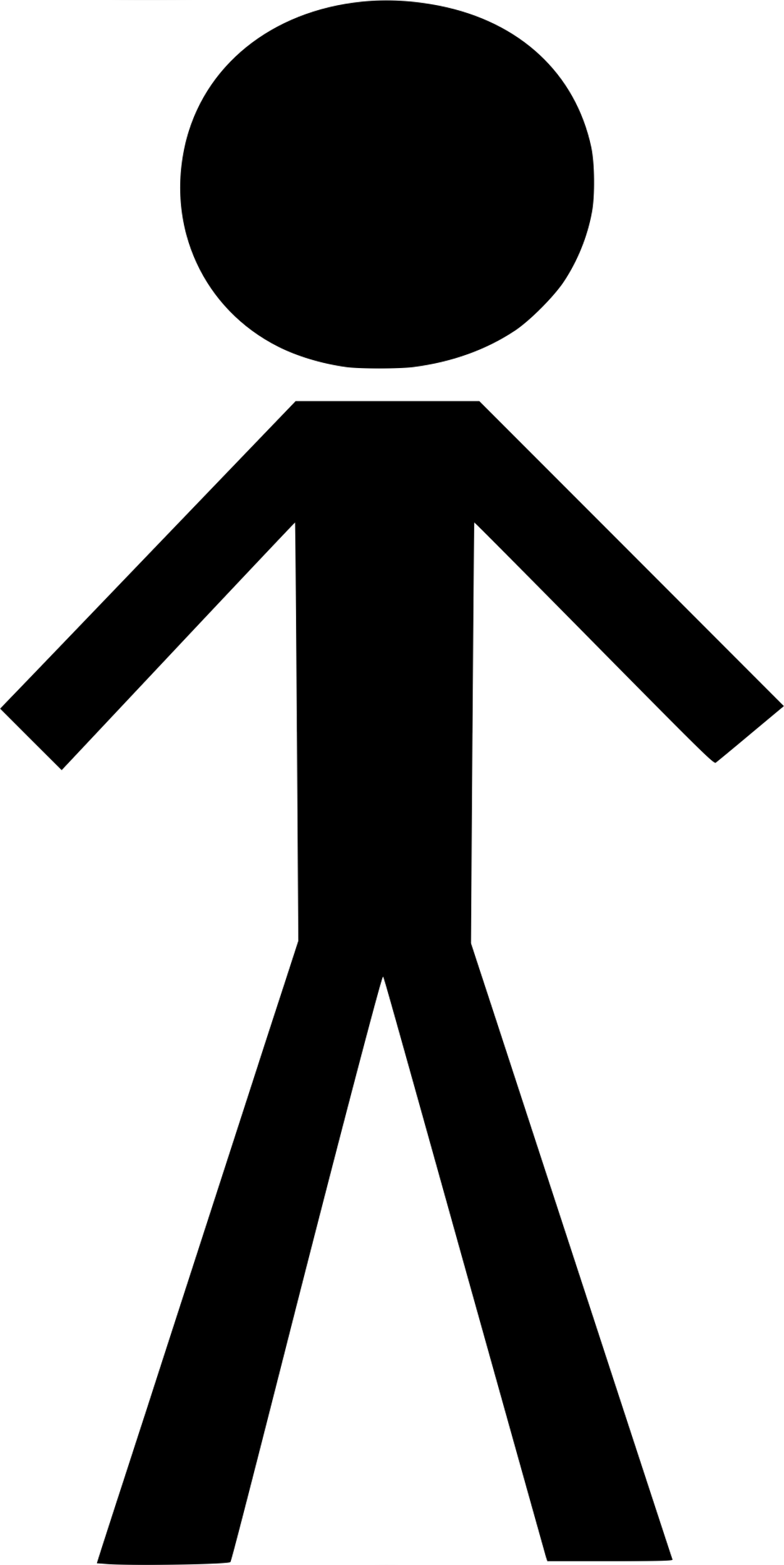 11. Stick person
Draw a stick person. 

Beside their head write one thing you learned today.
 
Next to the stomach write how the lesson made you feel. 

Next to the feet, write your next steps.
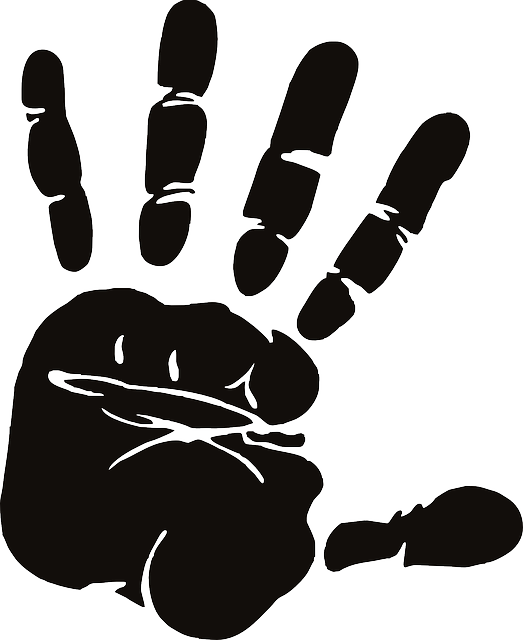 12. Gimme 5!
Write down 4 key things you learned today.

Write down 1 thing you would like more help with.
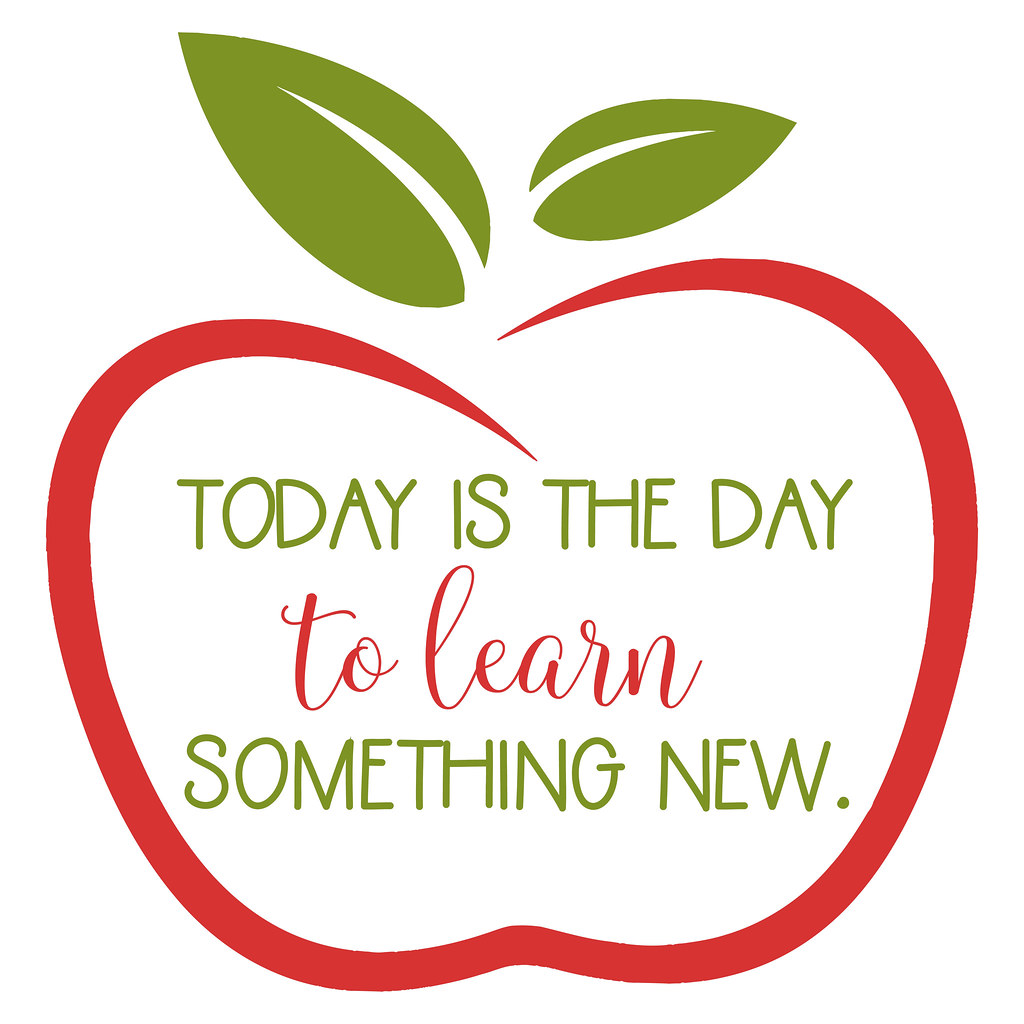 13. Then and now
Write down something you know now that you didn’t know at the start of the lesson.
This Photo by Unknown Author is licensed under CC BY-ND
14. VIP – very important point!
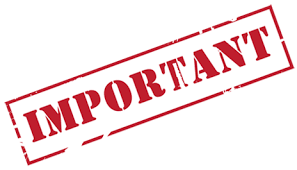 What is the most important thing you have learned today? Remember to think about why it is the most important.
This Photo by Unknown Author is licensed under CC BY-NC
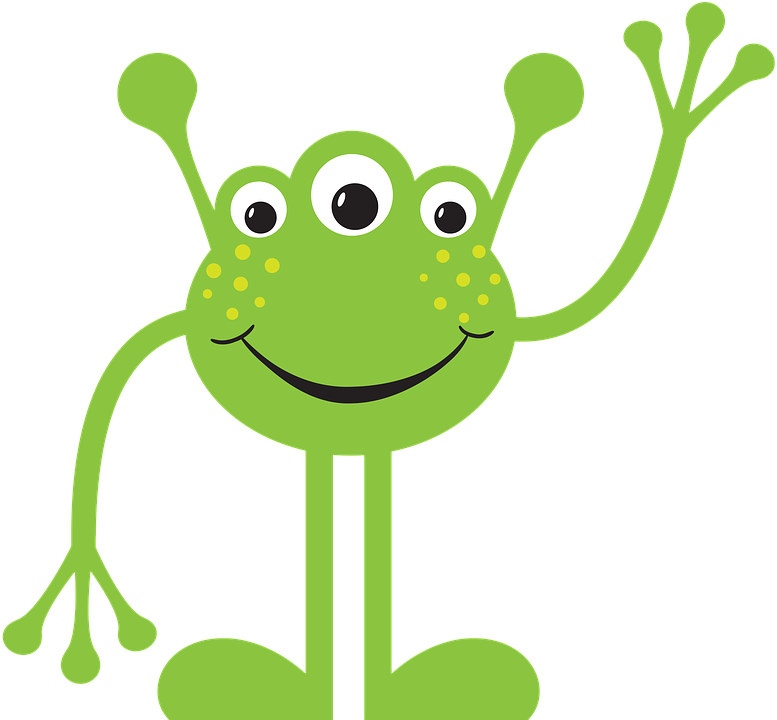 15. Alien invasion
An alien has invaded our classroom. How would you explain what you learned today to the alien?
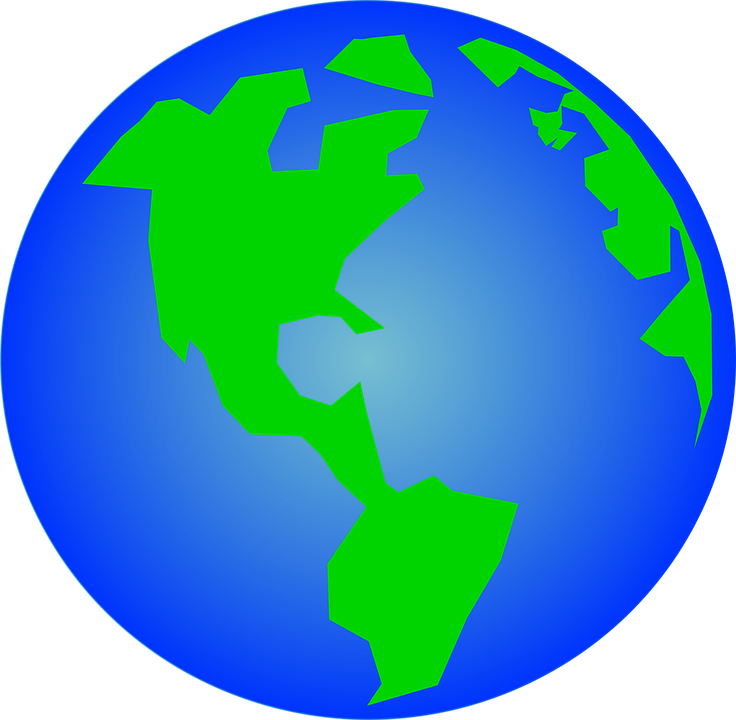 16. Out in the world
How could you use what you learned today outside of school?
17. Take it home
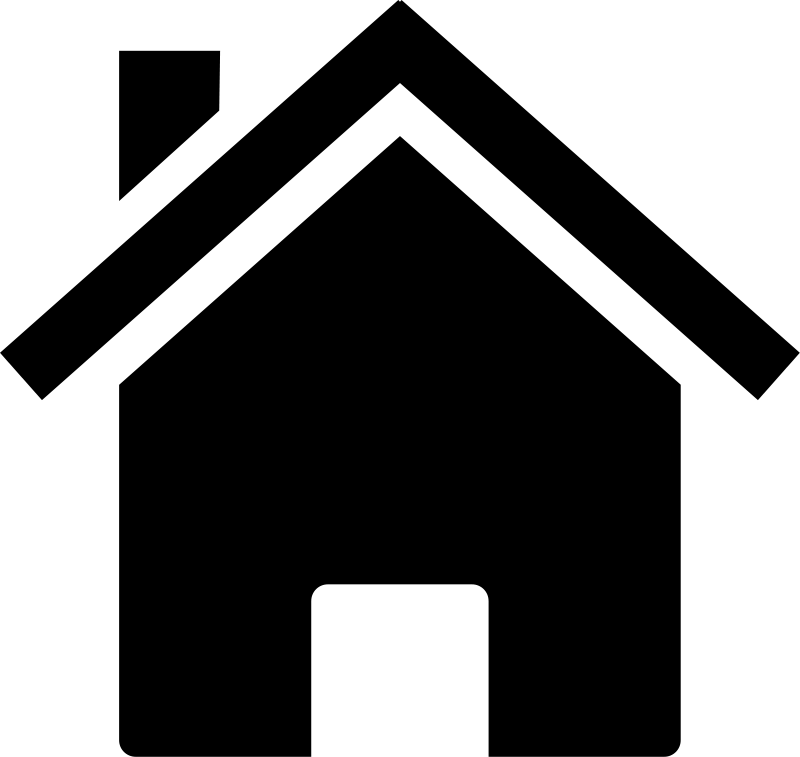 What are the key 3 things you would tell someone at home about today’s lesson?
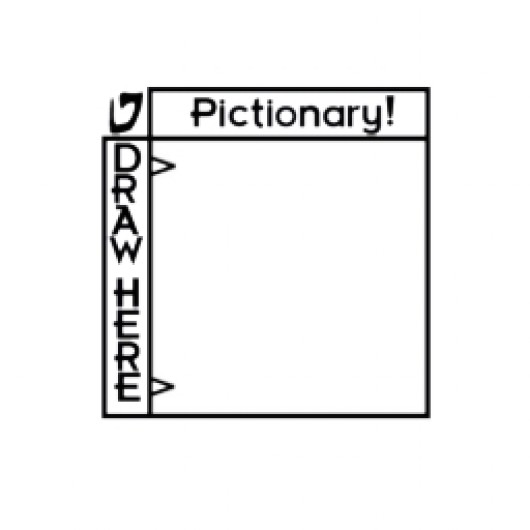 18. Pictionary
Can you draw a picture of what you learned today? You only have 5 minutes so don’t be too detailed!
This Photo by Unknown Author is licensed under CC BY-NC-ND
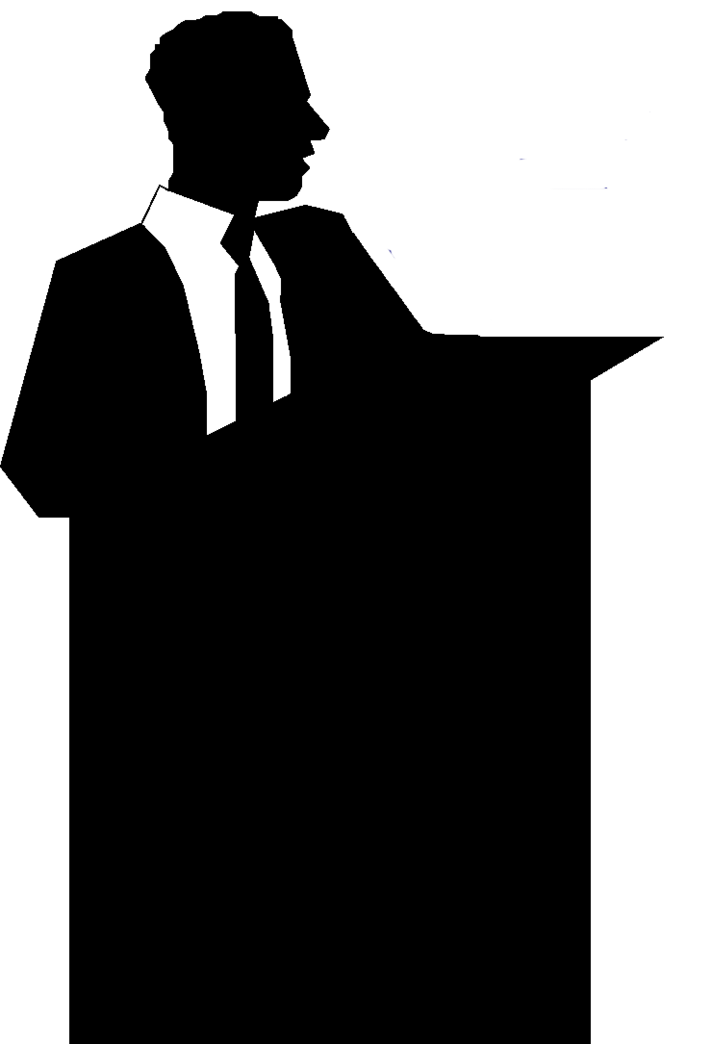 19. Be the Prime Minister
Can you make a short speech to your partner about what you learned today? Remember to make it interesting!
This Photo by Unknown Author is licensed under CC BY-SA
20. No.1 vlogger
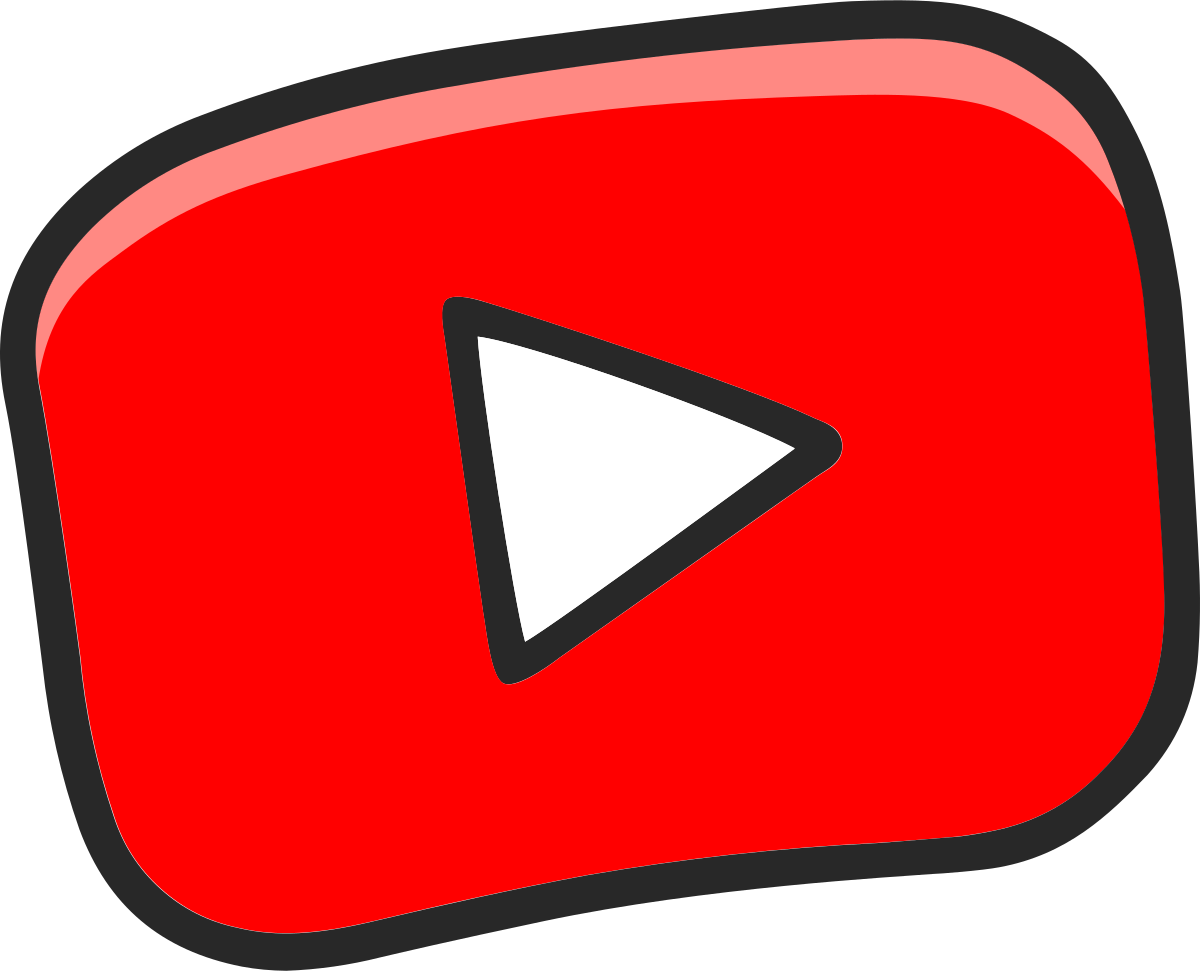 If you were to make a vlog about what you learned today, what key points would you make?
This Photo by Unknown Author is licensed under CC BY-SA
21. Mind map
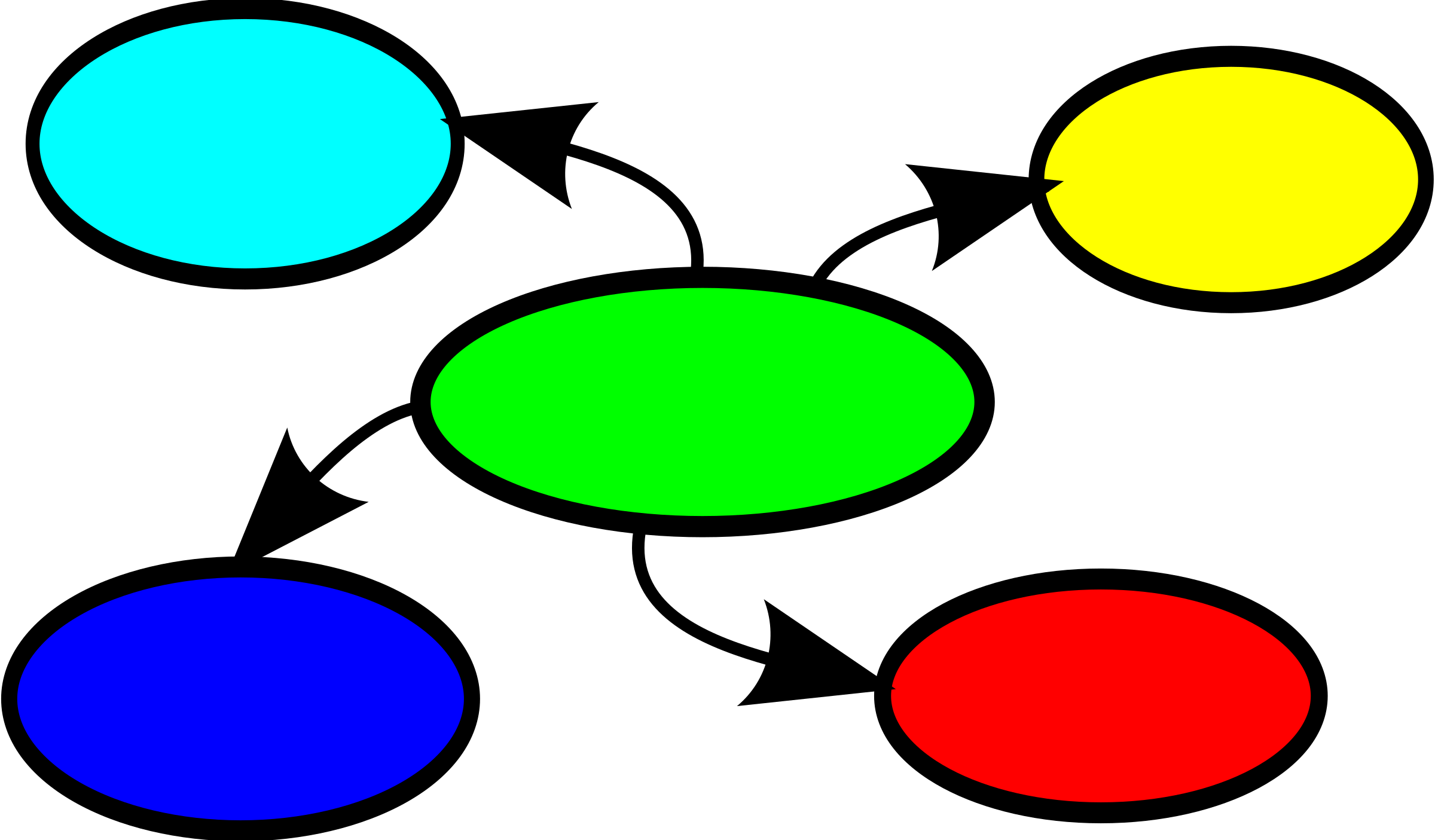 Create a mind map showing what you have learned today.
22. Textbook
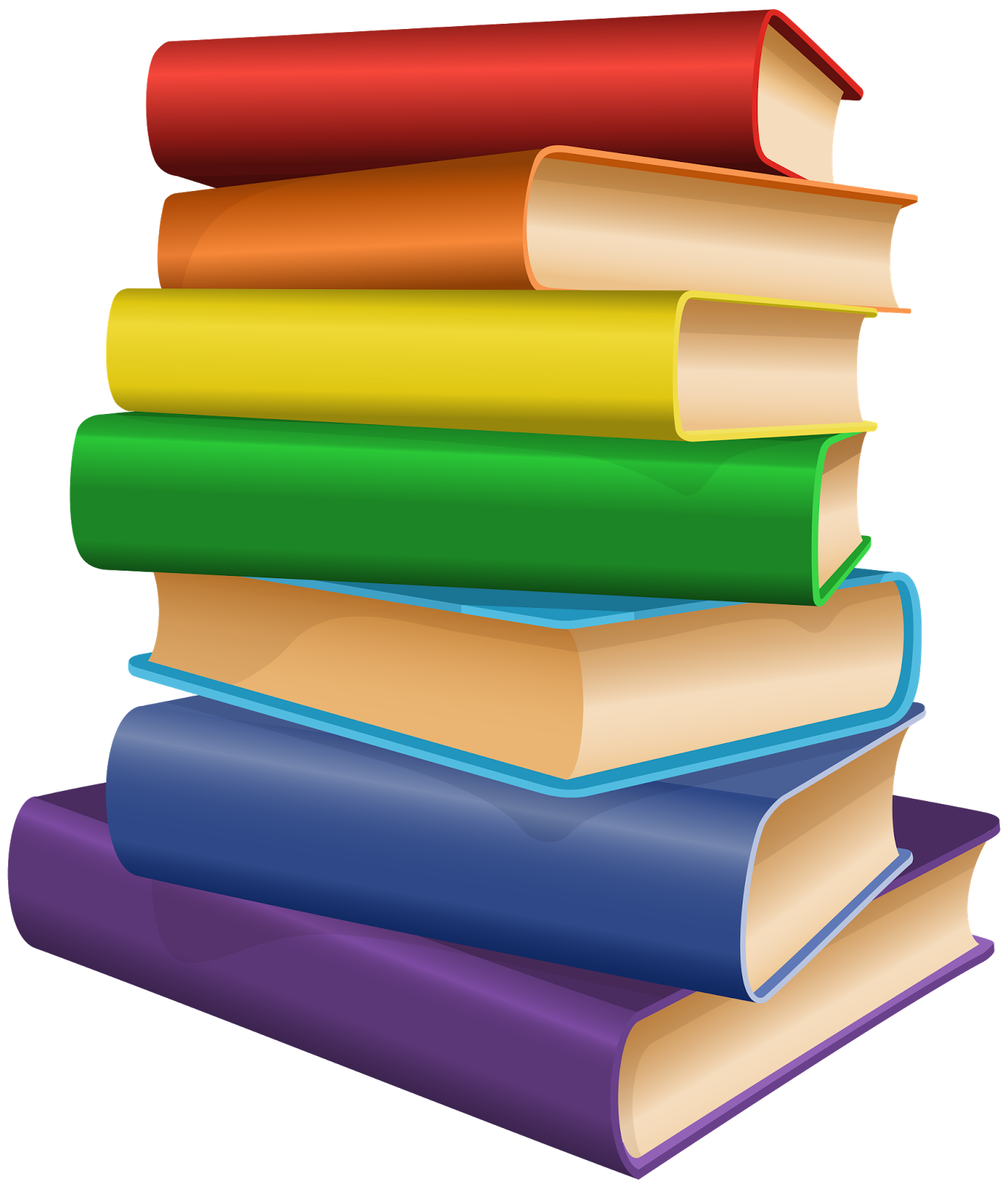 A textbook is being published all about today’s lesson. Can you design a front cover for it?
This Photo by Unknown Author is licensed under CC BY-NC-ND
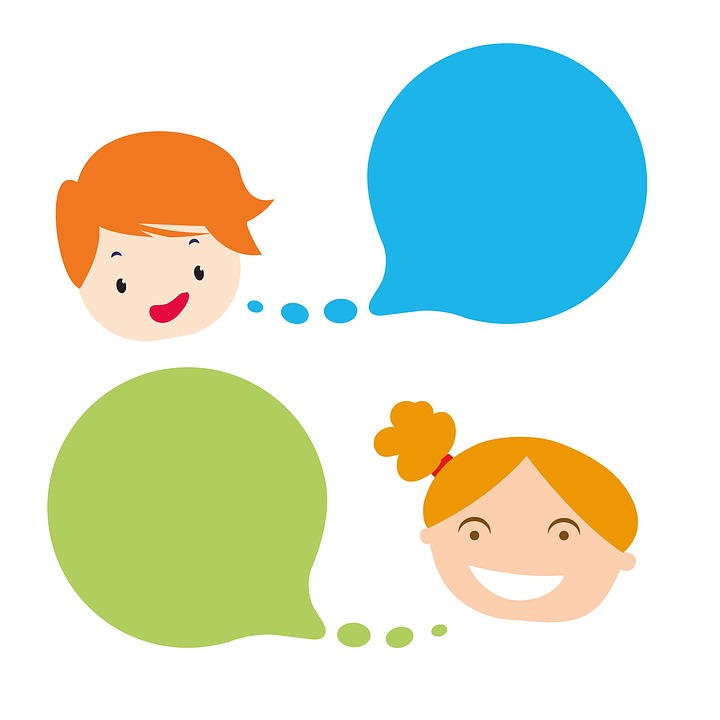 23. Chat to your partner
Find out 3 things that your partner learned today. Listen carefully so you can tell the class.
24. Key words
Create a dictionary definition for 2 keywords from today’s lesson.
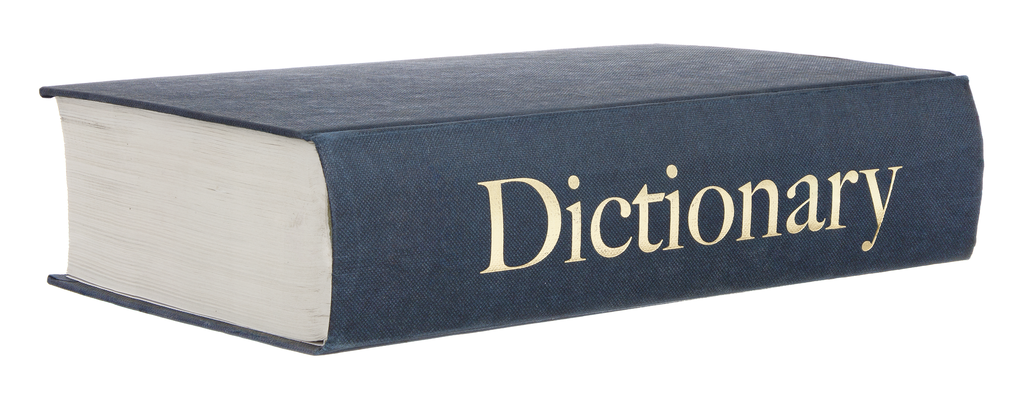 This Photo by Unknown Author is licensed under CC BY-SA